Bienvenidos
Sexto A
RECORDEMOS CONTENIDOS
AGUAS DEL PLANETA 
CONCEPTO DE AGUA DULCE Y SALADA
Definición de  agua dulce
Definición de agua salada
AGUAS DULCES
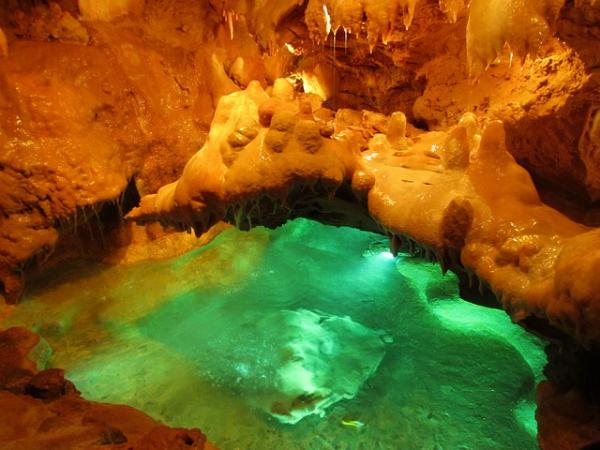 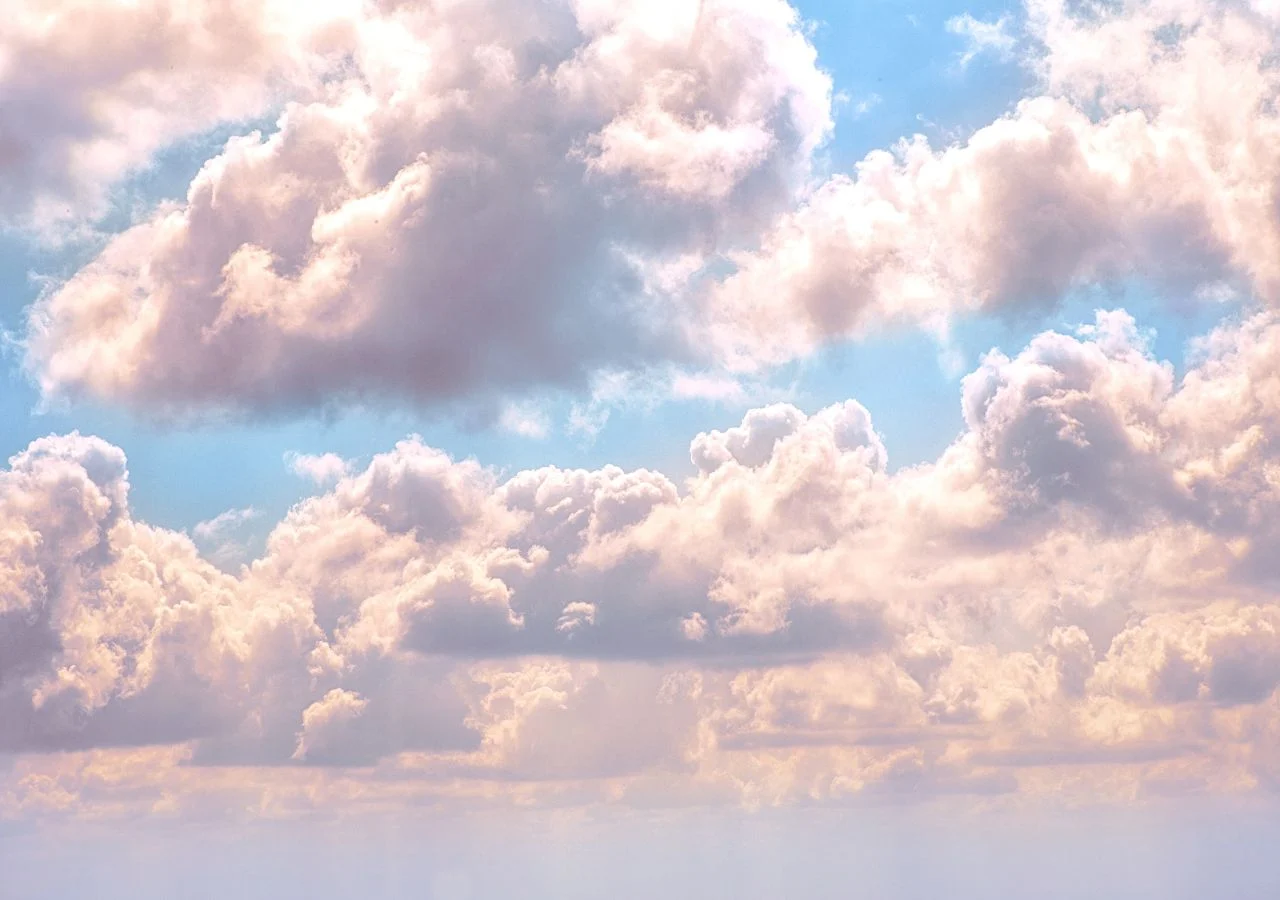 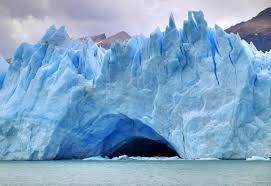 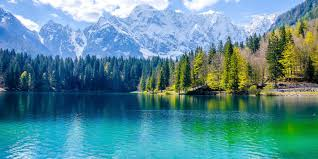 Aguas saladas
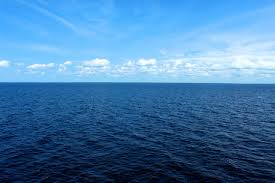 Actividad
En 10 minutos  dibuja en tu cuaderno un  ejemplo para cada una de las aguas continentales nombradas en clases